Public Speaking as a Communication Model
29.09.2020
Public speaking, just as any form of communication, is both a transactional and interactive process. The speaker initiates the transaction by delivering a speech, thereby communicating his or her message.
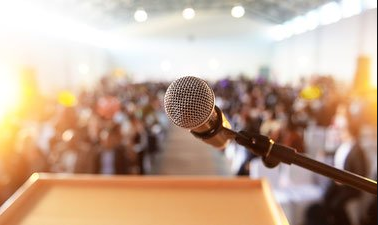 Speaker
Listener(s)
Message
Channel
Context
Interference
Feedback
7 Elements of Speech
The speaker is simply the person who is delivering, or presenting, the speech.

The speaker initiates the conversation.
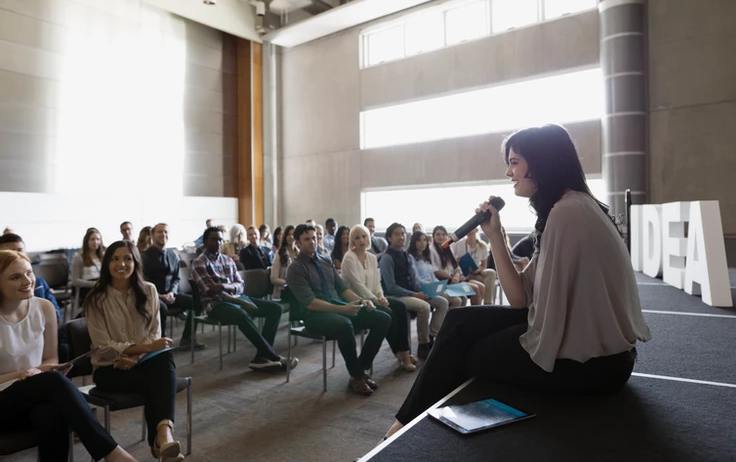 Speaker
The listener is the person or persons who have assembled to hear the oral message.
A successful speaker always keeps track of their audience and their responses. The central idea of a speech must include the audience at the core of your agenda.
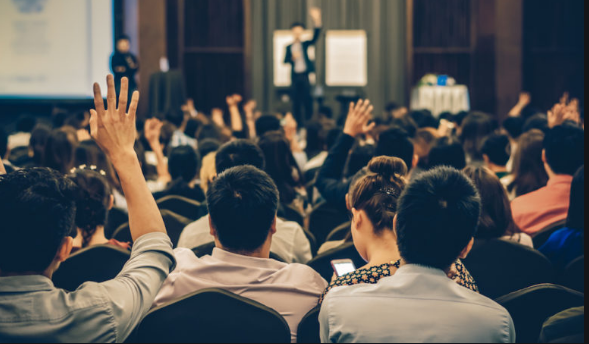 Listener(s)
The message is what the speaker is discussing or the ideas that s/he is presenting to you as s/he covers a particular topic.
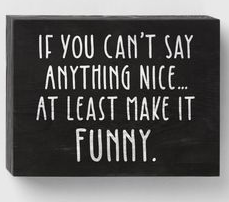 Message
A channel refers to the way a message is delivered.
When you speak to someone, your voice is the medium that is used to channel a message and it is important to brush up on your approach accordingly.
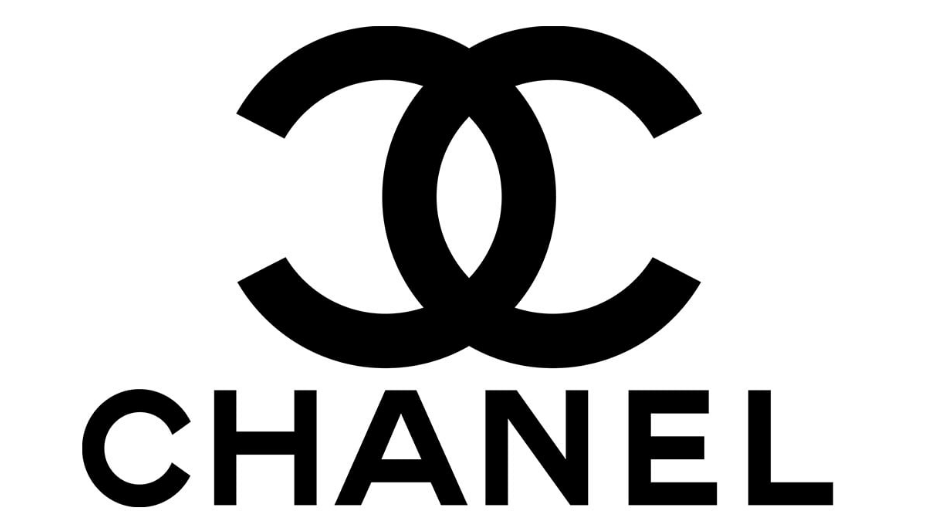 Channel
The context is a bit more complicated than the other elements we have discussed so far. The context is more than one specific component. For example, when you give a speech in your classroom, the classroom, or the physical location of your speech, is part of the context .
But you should also consider that the people in your audience expect you to behave in a certain manner, depending on the physical location or the occasion of the presentation .
Context     (Situation)
Every speaker hopes that her/his speech is clearly understood by the audience. However, there are times when some obstacle gets in the way of the message and interferes with the listener’s ability to hear what’s being said. This is interference , or you might have heard it referred to as “noise. ”
Interference
Listeners in the audience are sending a message of their own, called feedback .
A speaker must always prepare for a speech, considering the feedback of an audience being addressed.
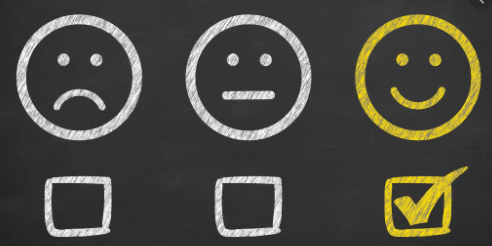 Feedback
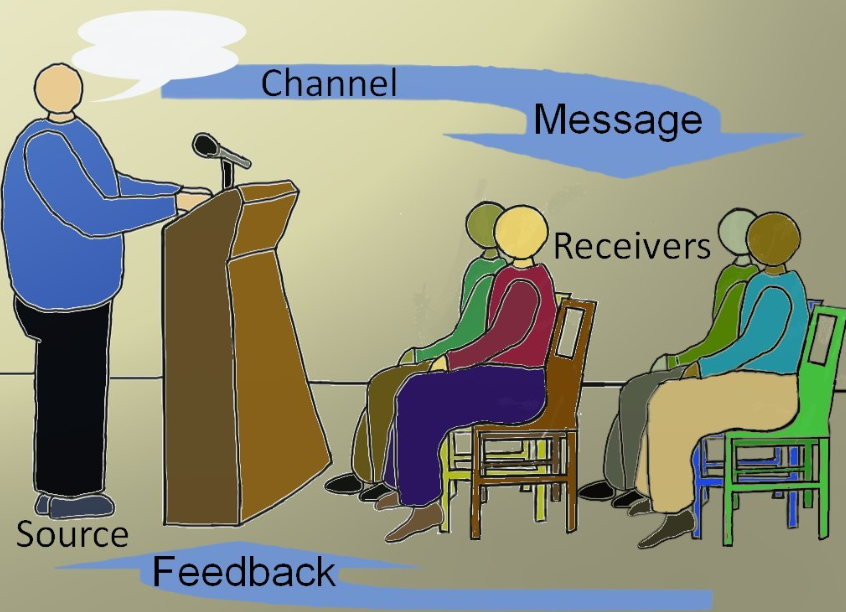 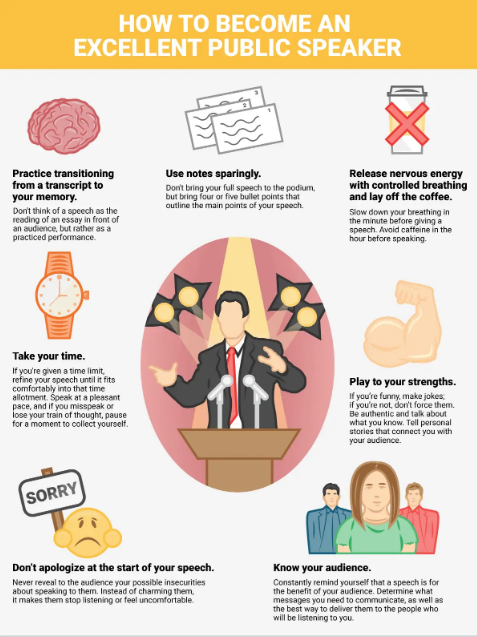